Radiographic Quality
Presenter
Dr. Ashok Sharma 
Dept of Radiodiagnosis, BJMC, Pune
Quality of Radiograph
The visible sharpness of image of structural details
				OR
Is the exactness of the representation of the patient’s anatomy.


The most important characteristic of radiographic quality are: Spatial Resolution, Contrast Resolution, Noise & Artifacts
There are five main factors which influence quality of radiograph

Blur

Density

Contrast

Distortion

Noise
1. Blur
It is related to sharpness of image.
There are four factors responsible for blurring of image
Geometric in origin

Motion 

Screen blur

Object blur
Geometric / Focal Spot Blur :
It depends on three factors :

Effective focal spot size

Source to image receptor distance

Object to image receptor distance
Focal Spot
Area on the target bombarded by electron stream during X-ray production is called focus or focal spot.

Smaller the focal spot better the recorded details and sharpness of image.

Width of blur depend on the focal spot size with inverse relation.

 focal spot size ranges from 0.3 to 2 mm.
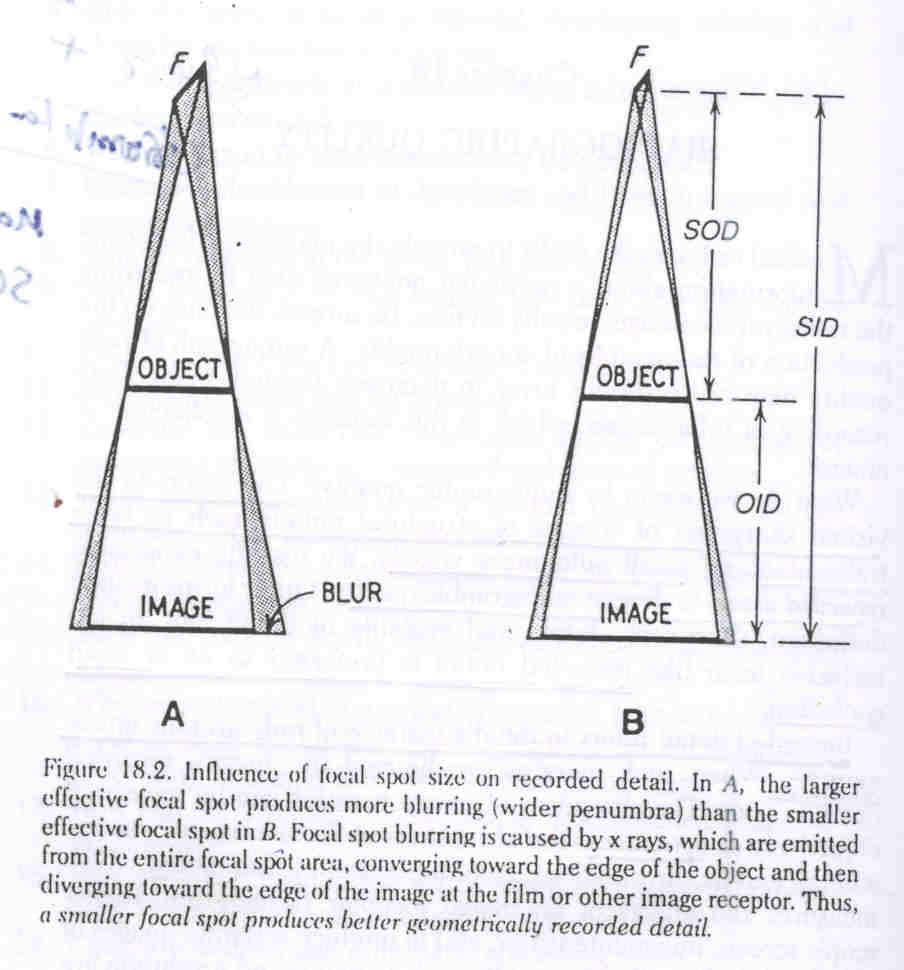 [Speaker Notes: Ideally point source will give no penumbra.
Impossible coz of limited heating capacity of the x-ray tubes.unsharness of intensifying screens.]
Source to Image Receptor Distance (SID) :
Shine a flashlight on a 3-D object, shadow borders will appear “fuzzy” 
		-On a radiograph called Penumbra

Penumbra (fuzziness) obscures true border – umbra

Farther the flashlight from object =  sharper borders.  Same with radiography.
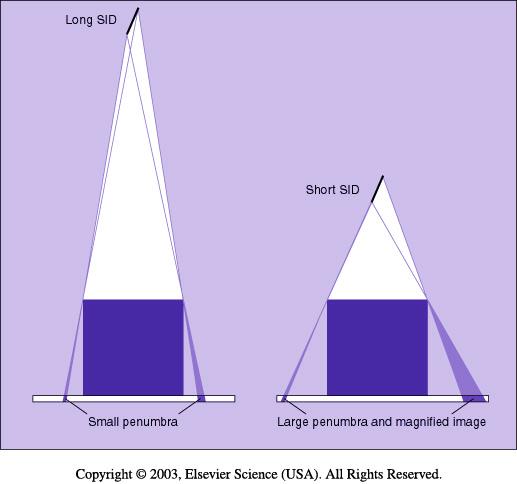 Object to Image Receptor Distance (OID)
The closer the object to the film, the sharper the detail.

OID , penumbra , sharpness 

OID , penumbra , sharpness 
By combining all three factors an equation can be drawn as follows

	              (focal spot size) × OID
Blur Width(B) =    					(cm)
		        (source to object distance)
Motion Blur
Due to motion of object to be radiograph.

It can minimize by
Immobilisation of part

Suspension of respiration 

Using exposure as short as possible(using intensifying screen)
[Speaker Notes: Extremities can be immobilised by applying tractions.
Suspension of respiration is for radiograph of all parts except extremities.
Like irritable patient , for mediastinum, angiography.]
Screen blur
When fast exposure are needed to minimize effect of uncontrolled motion, screen is used

It depends on screen and film used

Better recorded details result from fast film and medium speed screen combination.
[Speaker Notes: Blur with medium speed screen is about half that of fat speed screen.
Blur with fast and medium speed film is negligible in radiography.]
Object Blur
it depends on the edges of object and its angulation to the X-ray beam.
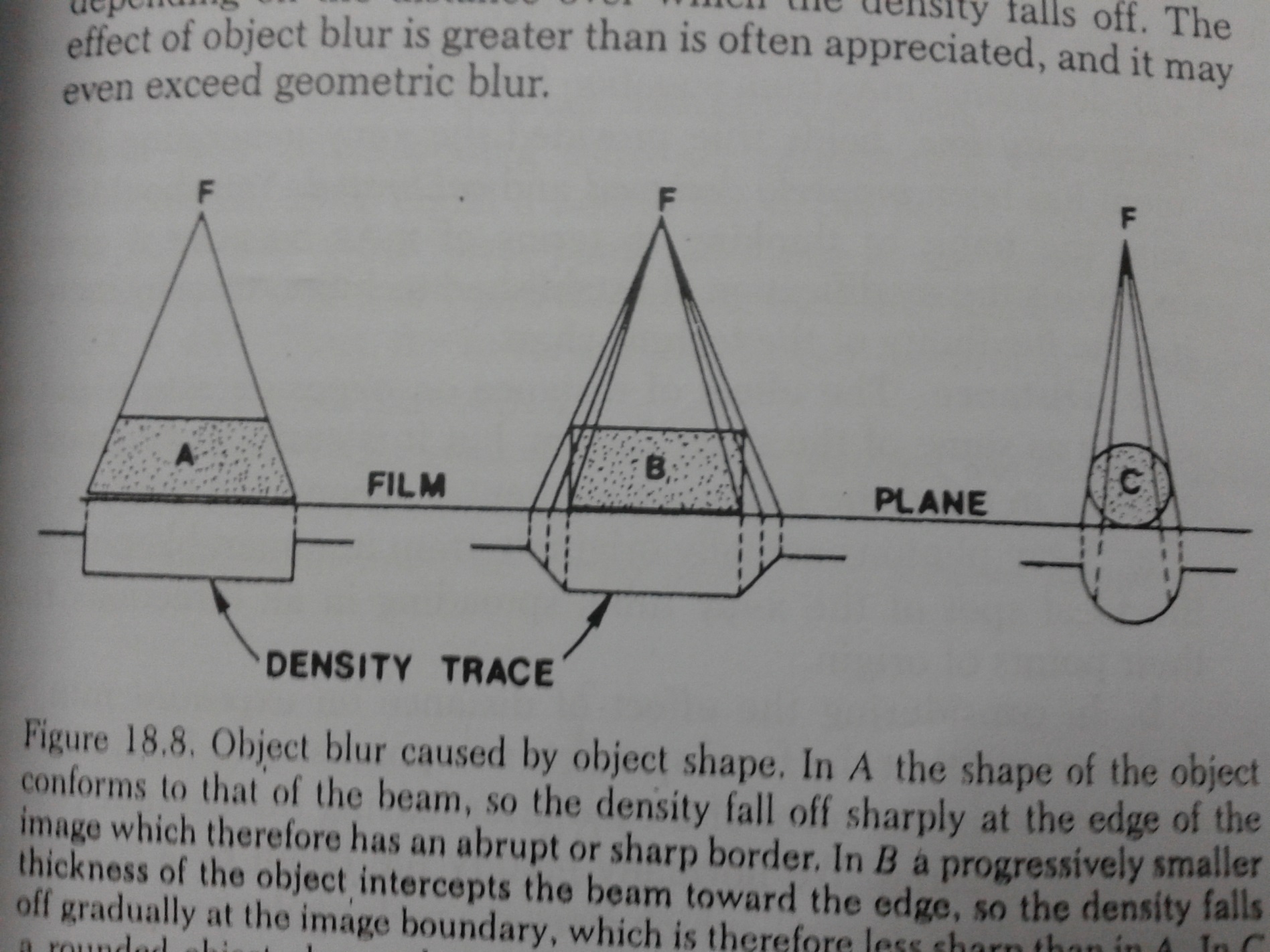 [Speaker Notes: In shape of object A conform to X-ray beam so density fall of sharply at the edge of image
In object B progressively smaller thickness of object intercept X-ray beam toward edge so density fall grdually and less sharp image form
Same in object C.]
2. Density
Depends on amount of radiation reaching a particular area of the film and the resulting mass of silver deposited during development.


Density = log[(incident light intensity)/(transmitted 					light intensity)]
Factors affecting density are

kV

mA

Time

Distance

Thickness and nature of part.
Kilovoltage (kV) : 
	It represent penetrating power of X-ray.
	More the kV across the tube more power full x-ray 	produce with more penetrating power.

Milliampere (mA) :
	Measure of electron flow per second from cathode to 	anode in X-ray tube.
	Double the mA double is x-ray exposure rate.

Time :
	It is related to the amount of X-ray produce
	More the mA flowing through filament more 	electrons emitted and more X-rays are produce.
[Speaker Notes: Increase of 15% in kV doubles the exposure.]
Distance :
The intensity or exposure rate of radiation a given distance from point source is inversely proportional to the square of distance.

Intensity is directly related to density.

ID2 = id2 , for given value of kV and mA.
[Speaker Notes: If distance is double keeping mA and kV constant then intensity will be reduced to 1/4th.]
Radiographic object :
Human body consist tissues and organs with different thickness and density.
Density of objects from greater to least:

Dental enamel	       Bone	    water density tissue


Gas  			Fat
3. Contrast
Radiographic Contrast is range of density variation among light and dark areas on radiograph.

The difference between density of adjacent areas must be at least 2%to be perceptible to human eye.

Density represent amount of silver deposited in various areas while contrast represent relative distribution of silver in various areas.
Radiographic contrast is of two type :

Long scale (low) contrast

Short scale (high) contrast



Low						   High
Contrast						 Contrast
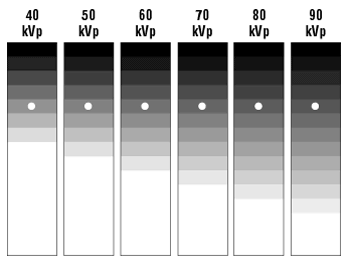 [Speaker Notes: If there are many squares with very little difference in density of successive squares -> long scale or low contrast
If there are relatively few squares with large differences in density between successive squares -> small scale or high contrast.
Good contrast radiograph achieve by medium scale contrast.]
Radiographic contrast depends on 


Subject contrast

Film contrast
Subject Contrast:
Defined as the contrast in aerial image.

Aerial image - spatial distribution of photons in the cross section of the exit beam, which will be recorded on the film as radiographic image.

Aerial image also contain unwanted information in the form of noise which impair quality of image.

These noise factor include : scattered radiation , quantum mottle and fogging,
Subject contrast depend on following factors :

Radiation quality

Radiographic object

Scattered radiation

fogging
[Speaker Notes: kV and mA determine quality of radiation beam
Atomic no., density of object and thickness are objective factors
Scattered radiation impairs contrast by fogging which can be controlled by devices like grid .]
Film contrast : 


Depends on following factors
Type of image receptor

With or without screen

Processing system.
Type of image receptor (films):
There are special films for long , medium and short scale contrast.
It depends on the composition of emulsion present on radiographic films.

Developing process:
It depends on the compositions of chemicals used for developing films

Temperature during development and time for development also affect film contrast.
4. Distortion
Misrepresentation of true size and shape of object is called distortion

It is not possible to avoid distortion but only minimise as image is two dimensional and object is three dimensional.

Two types of distortion 
Size 
Shape
Size Distortion
Magnification :
	It depends on the distance between source and 	object.

	If distance is more, less magnification and 	sharper image
	
	If distance is less, more magnification and more 	burr too.
Magnification Factor
source-to-image receptor distance
MF =       source-to-object distance
SOD difficult to measure accurately
	 *usually an estimated value
               
                   SID
MF =     SOD
Shape Distortion
Depends on:
Object thickness
Object shape
Object position
Object Thickness
Thick objects have more OID and are more distorted than thinner structures
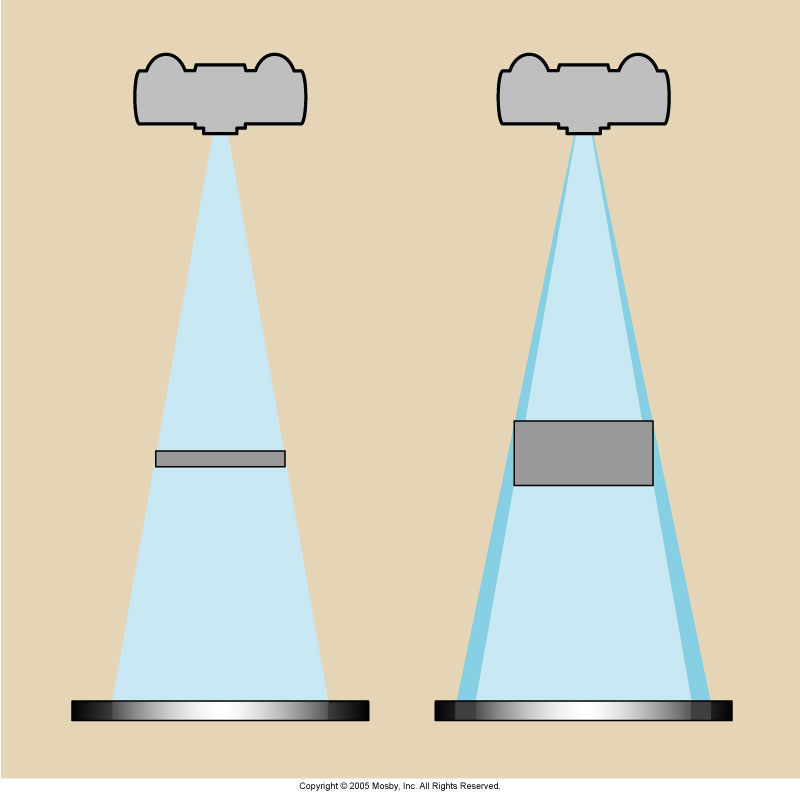 Object Position
If the object plane and the image plane are parallel, the image is not distorted
CR perpendicular to the part
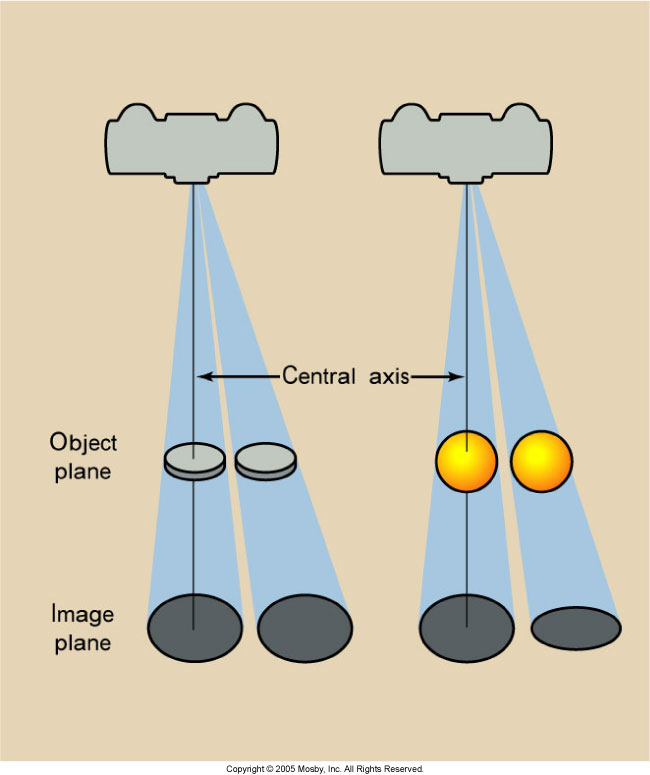 Position Distortion
Foreshortened = anatomy at an incline to the CR displays smaller than true size
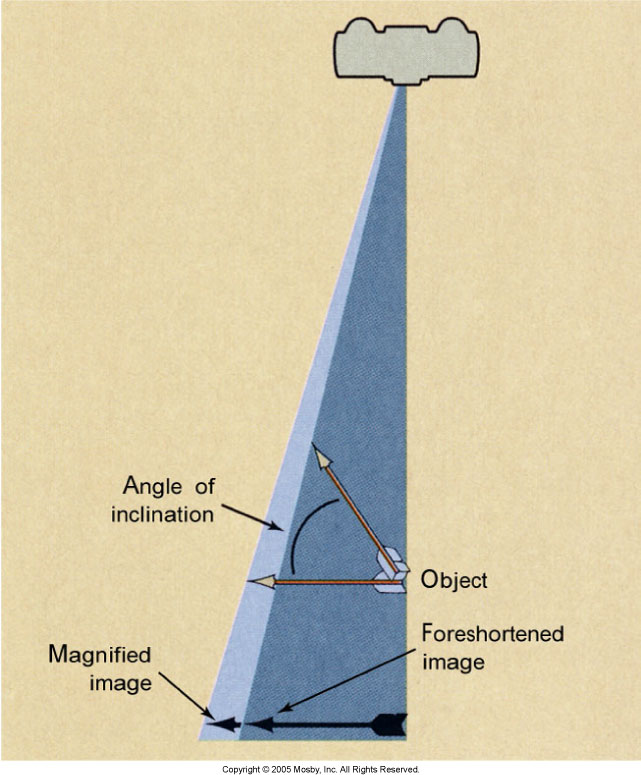 Position Distortion
Elongation:  anatomy at an incline and lateral to the central axis
Could be foreshortened
      as well elongation
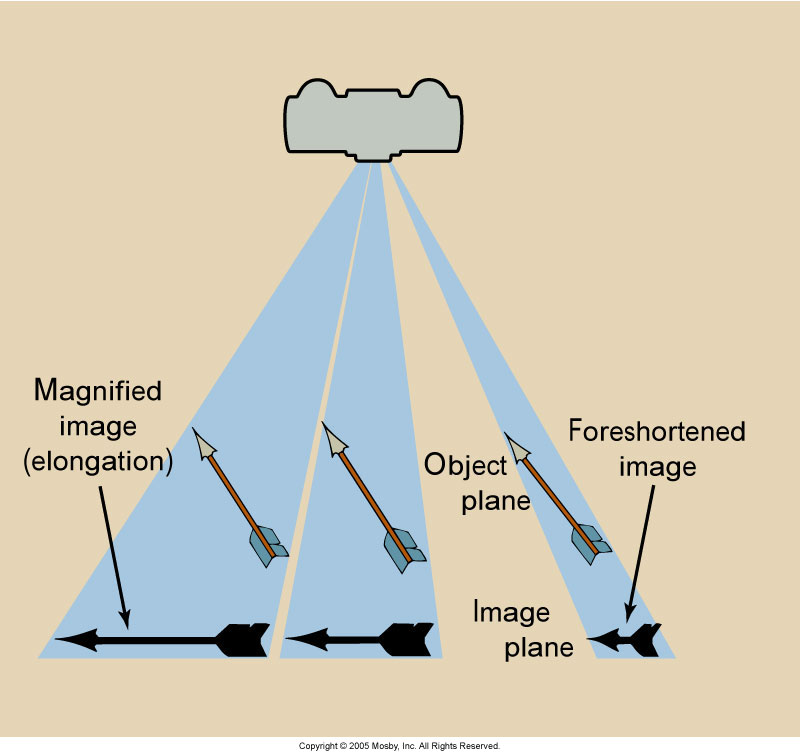 Position Distortion – Irregular Anatomy
Anatomy or objects can cause considerable distortion when imaged off the central axis
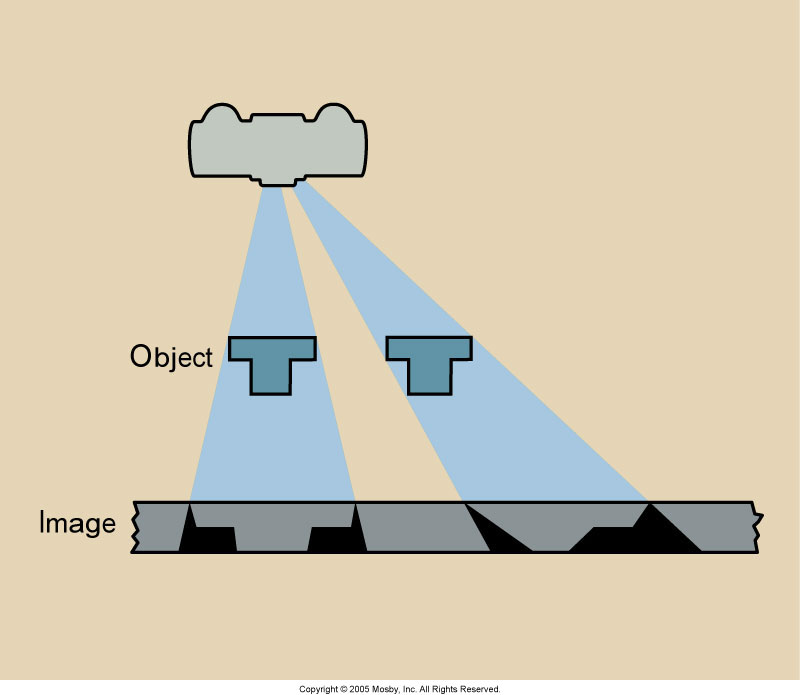 5. “Noise”
Borrowed from electrical engineering
Audio noise = hum or flutter heard from a stereo
Video noise = “snow” on a TV

Radiographic noise = random fluctuation on the OD of the image
Radiographic Noise
Four components:

Quantum mottle, Film graininess, structure mottle & scatter radiation
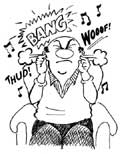 QUANTUM MOTTLE
Due to non-uniform intensity over the cross section of the x-ray beam as it leaves the tube port.
 Hence it exposes different areas of film with different number of photons. 
In Slow screen film combination – more photons required for same density
High speed screen film – smaller no of photons can provide the same over all density – Fewer photons reaching the image receptor can cause an undesirable fluctuation in image densities- mottled/grainy appearance.
Quantum Mottle
An image produced with just a few x-rays will have more quantum mottle. 

The use of very fast intensifying screens or not enough mAs or kVp will increase quantum mottle
Radiographic Noise
Film graininess – distribution & size of the silver halide grains in the emulsion

Structure mottle – uneven distribution of phosphor 

Not under the control of the technologist
Image Noise
Speckled background on the image

Caused when fast screens and high kVp techniques are used. Noise reduces image contrast

The percentage of x-rays absorbed by the screen is the detective quantum efficiency (DQE)

The amount of light emitted for each x-ray absorbed is the conversion efficiency (CE)
Devices and Measures to Improve Radiograph Quality
Removal scattered radiation 
	There are various devices to remove scattered radiation
Grid
Air Gap method
Aperture Diaphragm
Cones
Variable Aperture Beam Limiting Devices(Collimator)
Moving Slit radiograph
Anode Heel Effect
Grids
Grid is device made of thin lead
 strips closely placed separated 
 by radiolucent material.

Working of grid:
Lead plates in grid absorb 
scattered X-rays and prevent 
them from reaching to film
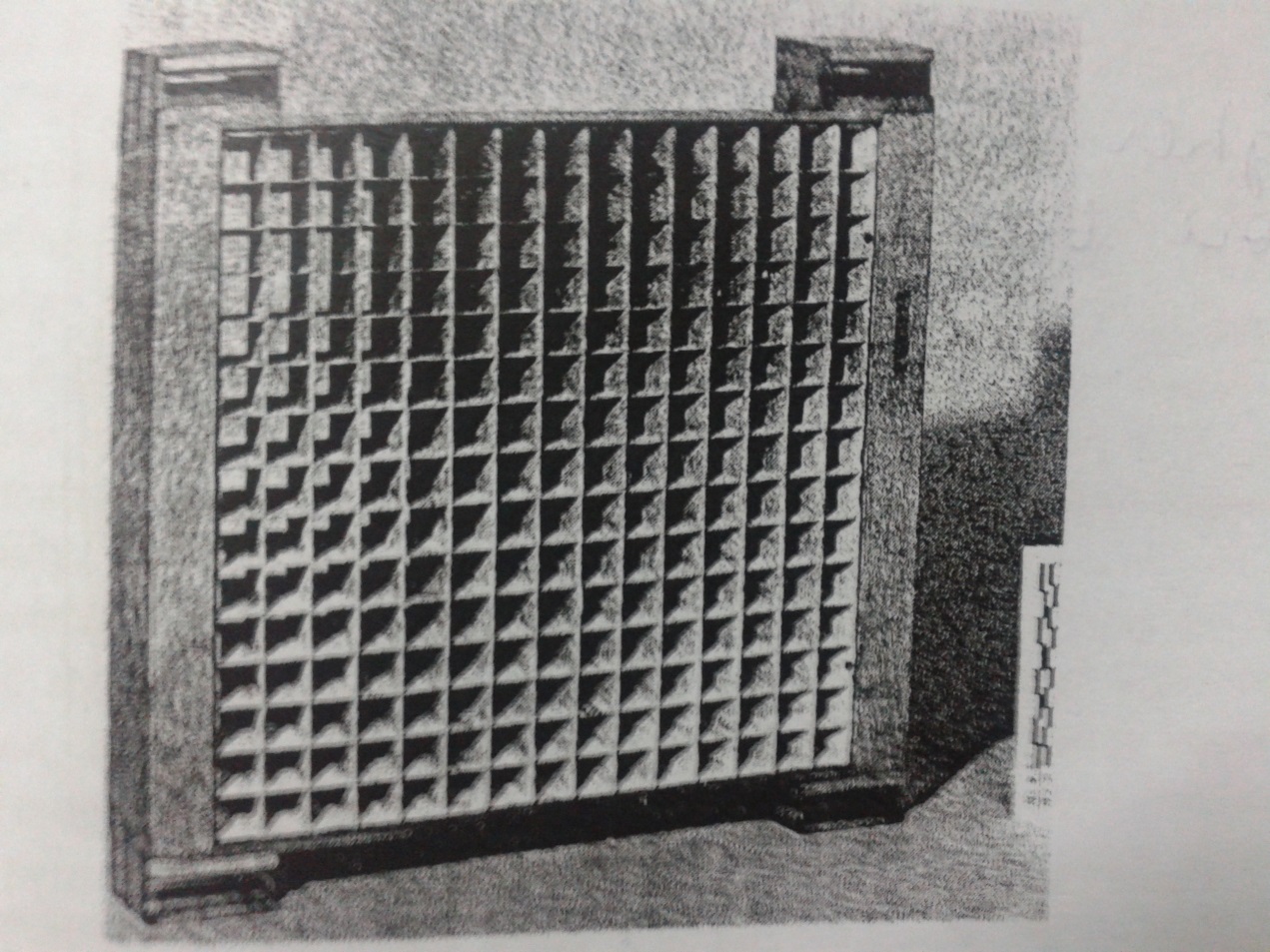 Types of Grid :

Stationary grid
Parallel or non focal grid
Focal grid

Moving grid
Air-Gap (Air Filtration)
Principle
radiation scatters uniformly
decrease in scatter 
air gap decreases angle of capture; increases angle of escape
air gap very effective in removing scatter originating closest to film
mAs increased 10% per cm gap
Magnification results unless SID is increased
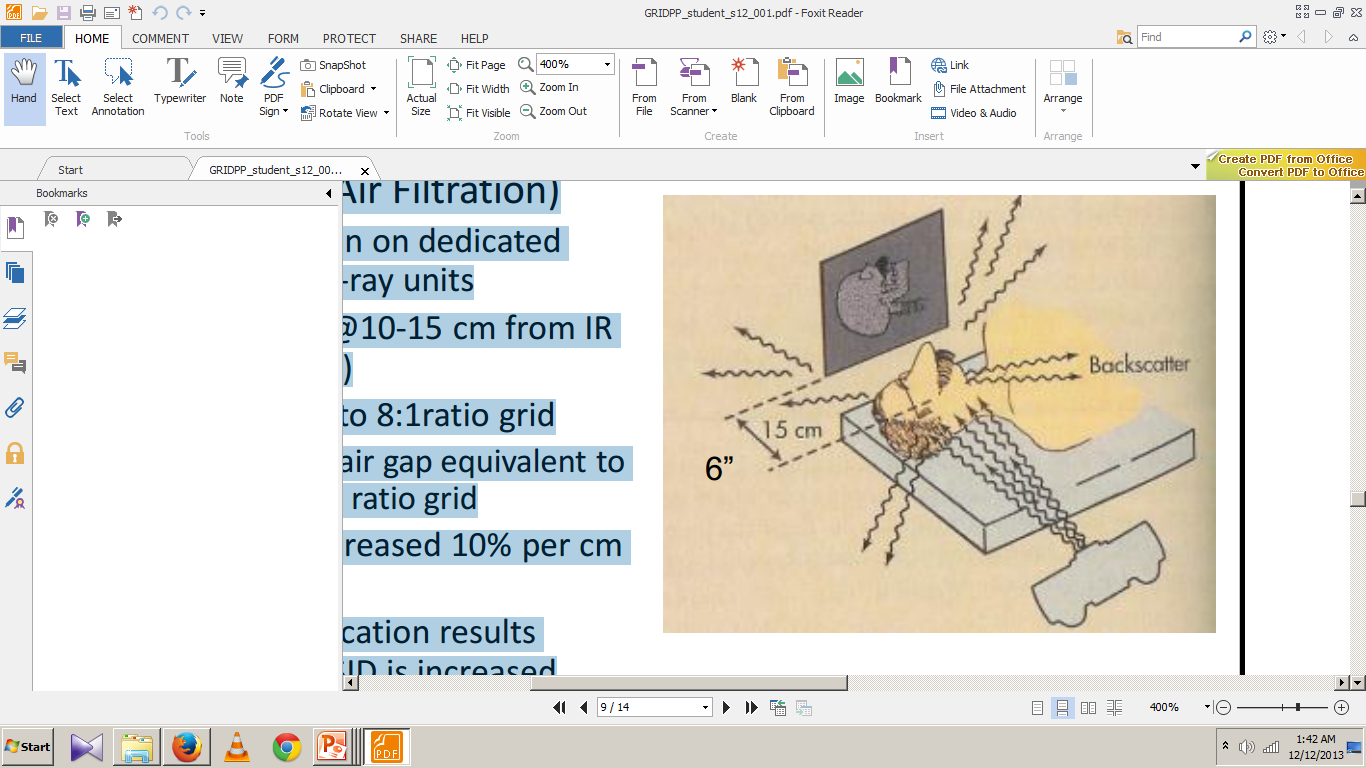 Air Gap method
Beam restrictors
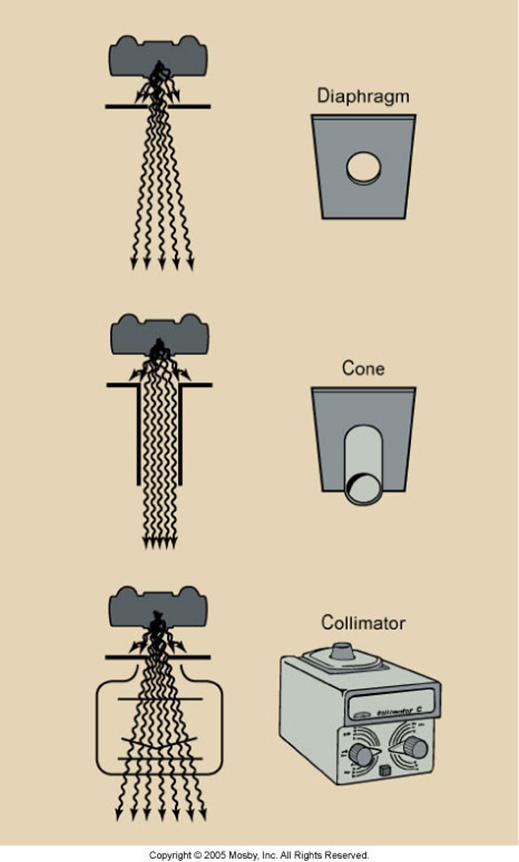 Aperture Diaphragm
	
Cones or Cylinders 

Variable aperture 
	collimator
Aperture Diaphragm
Fixed lead opening 

Fixed image receptor size 

Constant SID

Source-to-diaphragm distance = SDD
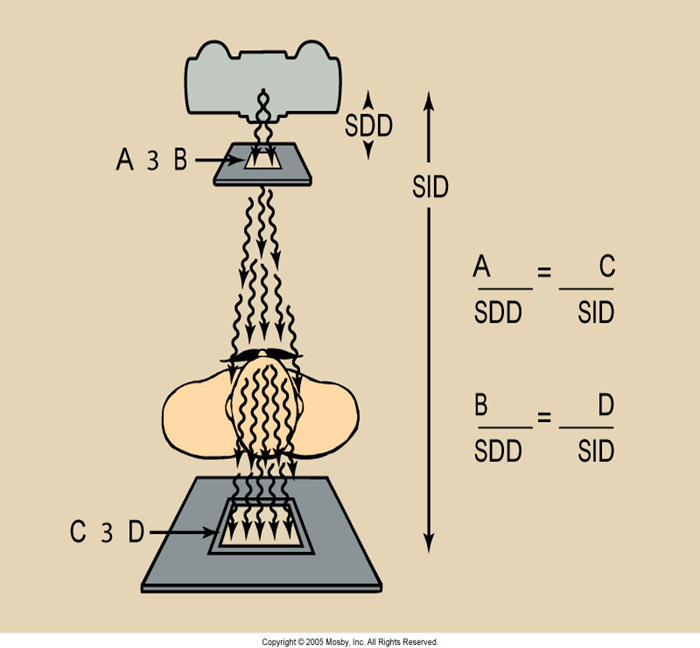 Cones and Cyclinder
Are modifications of the aperture diaphragm
Alignment
is one difficulty
when using
cones
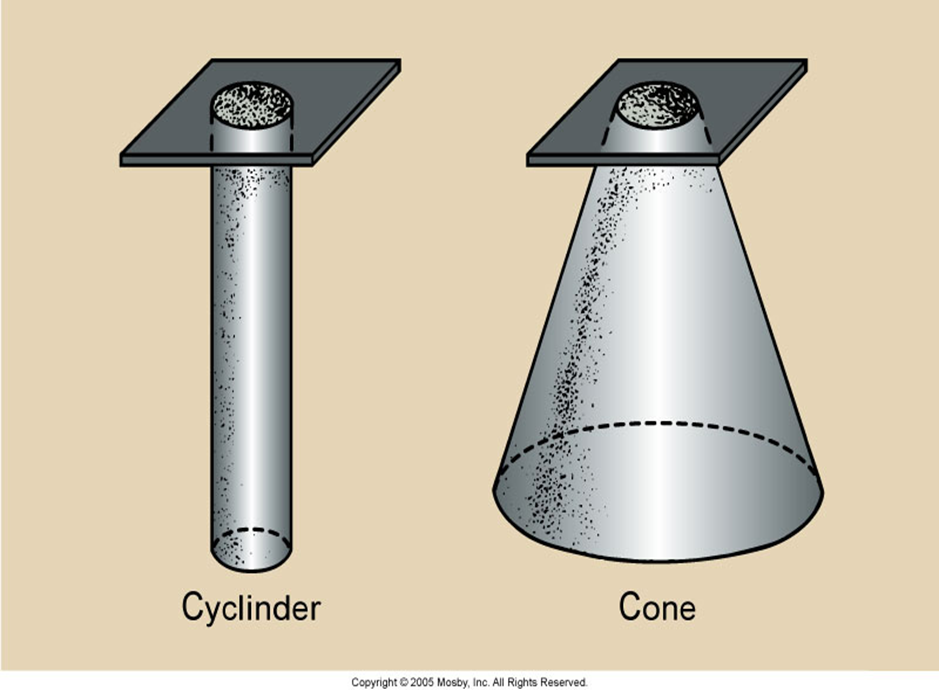 Cones
Variable Aperture Collimator
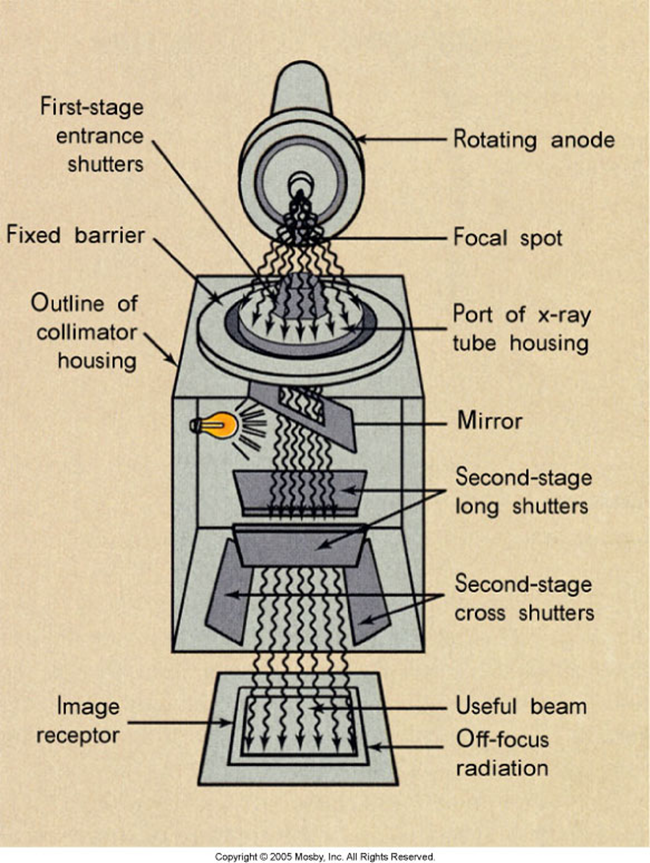 The most common beam-restricting device is the light-localizing variable aperture collimator

The first part of the collimator serves to control off-focus radiation.
Variable aperture beam limiting devices (Collimator)
Filters
Used in radiographing parts of body that differ greatly in thickness or density so as to record them with more uniform density on a single film.
Made of Aluminum or barium-plastic compounds.
Anode Heel effect :
SUMMARY
RADIOGRAPHIC QUALITY
FILM FACTORS
GEOMETRIC 
FACTORS
SUBJECT FACTORS
1.CHARACTERISTIC
1. CONTRAST
THICKNESS
CURVE
1.DISTORTION
DENSITY
DENSITY
2. MAGNIFICATION
CONTRAST
ATOMIC NUMBER
2.PROCESSING
3. BLUR
2. MOTION
TIME
TEMPERATURE
Measures to Improve Radiographic Quality
Choosing machine with appropriate focal spot size (0.3 to 2 mm)
Proper adjustment of OID , SID and source to object distance.
Immobilisation of part to be radiograph
Use appropriate screen and film combination
Proper factors kV and mA.
Use of Anode heel effect.
Proper positioning of part to be radiograph.
Keeping dark room dust free, lightproof and with proper illuminations
Cassette surface should be kept clean.
Maintaining film development  process.
THANK YOU 